Agenda
All VR CallAgenda • November 15, 2016  3:00 – 4:00 pm EST
Participant Dial-in: (866) 505-1836 | Conference ID: 81224118
Welcome  
Overview of the Demonstration Work
LMS Update
Current Earnings
CSAVR Relations Committee
Question and Answers
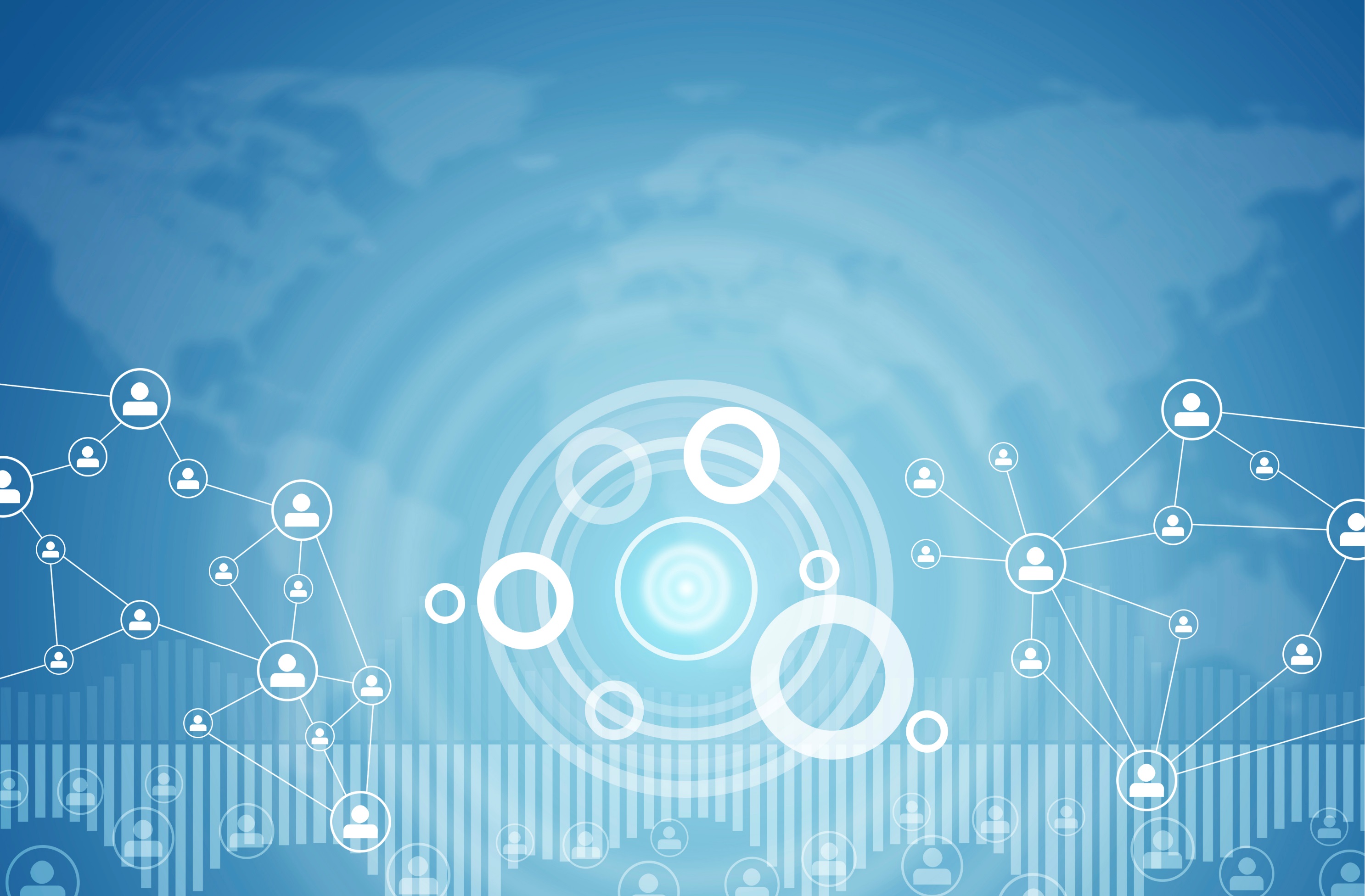 This communication is printed, published, or produced and disseminated at U.S. taxpayer expense.
VR Briefing
Office of Research, Demonstration, and Employment Support (ORDES) 
November 15, 2016
Promoting Opportunity Demonstration (POD)
Section 823 of the Bipartisan Budget Act of 2015 instructs SSA to carry out a five-year demonstration project.

Purpose:  To test a $1 for $2 benefit offset for SSDI beneficiaries that volunteer and provide written informed consent to participate.
Benefits are reduced by $1 for every $2 earned above the threshold (trial work month ($810 in 2016) or impairment-related work expenses) 
Offset based on monthly earnings reporting
Trial Work Period and Extended Period of Eligibility do not apply 
POD benefits counseling services 

Population:  approximately 10,000 adult SSDI beneficiaries (5,000 per treatment group)

Timeline: 
Recruitment October 2017 through December 2018
Services through June 2021
Interim evaluation report in 2020
Final evaluation report in 2022
2
Early Intervention Mental Health Demonstration (EIMHD)
Purpose:  To evaluate whether offering an evidence-based package of integrated vocational, medical and mental health services to recently denied disability applicants fosters employment that contributes to: self-sufficiency; improved mental health and quality of life; and a reduced demand for disability benefits.

Population:  This demonstration will focus on individuals with mental illness under the age of 50 who applied for SSI or SSDI disability benefits and received initial denials. The study will enroll 3,000 individuals that will be randomly assigned to one of two treatment groups or a control group.

Timeline:  SSA awarded a contract to implement and evaluate the EIMHD to Westat, Inc.  The period of performance is August 2016 through August 2022.  Recruitment and participant enrollment in the study will begin in late FY 2017 or early FY 2018.  The study will enroll individuals living within catchment areas of one of 30 community mental health centers (20 urban and 10 rural) distributed across the United States.  Participation will last for 36 months.
3
EIMHD Interventions
Long-term employment services that follow the evidence-based Individual Placement and Support (IPS) model to help participants remain in or return to the labor market.
The employment-related services include job placement, and pre-and-post placement support services.  IPS Specialists have strong employer contacts and the ability to place participants in competitive jobs.

Health-related treatments include:
Behavioral health and related services;
Systematic medication management; and
Care coordination services.
4
Promoting Readiness of Minors in SSI (PROMISE)
The Department of Education funded grants to 6 projects in 11 states for interventions and SSA evaluates the effects of the interventions.

Purpose:  To improve the provision and coordination of services and supports for children with disabilities who receive SSI and their families in order to achieve improved outcomes that may result in long-term reductions in the child recipient’s reliance on SSI.
Education, Vocational Rehabilitation, Medicaid health and home and community based services, Job Corps, TANF, SSI, Workforce Investment Act, etc. 
Case management services
Early work experiences 

Population:  SSI recipients ages 14-16 and their families (~2,000 youth per site)

Timeline: 
Recruitment from April 2014 through April 2016
Services through September 2018
Interim reports in late 2018
SSA’s evaluation will continue through 2022
5
Benefit Offset National Demonstration (BOND)
The Ticket to Work and Work Incentives Improvement Act of 1999 directed SSA to conduct a benefit offset demonstration for SSDI.  
 SSA awarded the implementation and evaluation contract December 2009 commencing a year of preparation for project rollout.  
There are 13 subcontractors and 27 tasks.  We have a call center, data management system, work CDR unit, and internal stand-alone BOND system (BSAS).  
SSDI beneficiaries lose all of their cash benefits for any month in which they engage in substantial gainful activity (SGA) after completing the trial work period and grace period.   BOND replaces this “cash cliff” with an offset that reduces SSDI benefits $1 for every $2 a beneficiary earns above the SGA threshold and also offers some participants enhanced work incentives counseling.
   Purpose: The BOND evaluation will test the impact of the benefit offset and enhanced work incentives counseling on work activity, earnings and continued receipt of SSA benefits. 

Population:  SSDI beneficiaries; 80,000 in Stage 1 T1 group; 590,000 in Stage 1 C1 group; 4,800 T21 Treatment group (offset); 3,000 T22 Offset w EWIC; 4,800 C2 Control group.
6
BOND Evaluation
Evaluation Start and End :
Random Assignment: 
Stage-1: started and ended May 2011
Stage-2: started March 2011 and ended September 2012
Final Evaluation Report due October 2017
Central Question:
What impact will the $1-for-$2 benefit offset have on SSDI beneficiaries’:
 earnings;
 benefit payments?
Results so far based on 2013 data:
No detectable change in earnings
Increase in benefit payments
3,894 are utilizing the off-set
7
Posted Evaluation Reports
BOND Evaluation Analysis Plan
BOND Process Analysis Report
BOND Stage-1 Early Assessment Report
BOND Stage-1 First-year Snapshot Report
BOND Stage-1 Second-year Snapshot Report 
BOND Stage-1 Third-year Snapshot Report 
BOND Stage-2 Early Assessment Report
BOND Stage-2 First and Second-year Snapshot Report

Available at https://www.ssa.gov/disabilityresearch/offsetnational.htm
8